LOGO
FREE PPT TEMPLATES
Insert the Subtitle of Your Presentation
https://www.freeppt7.com
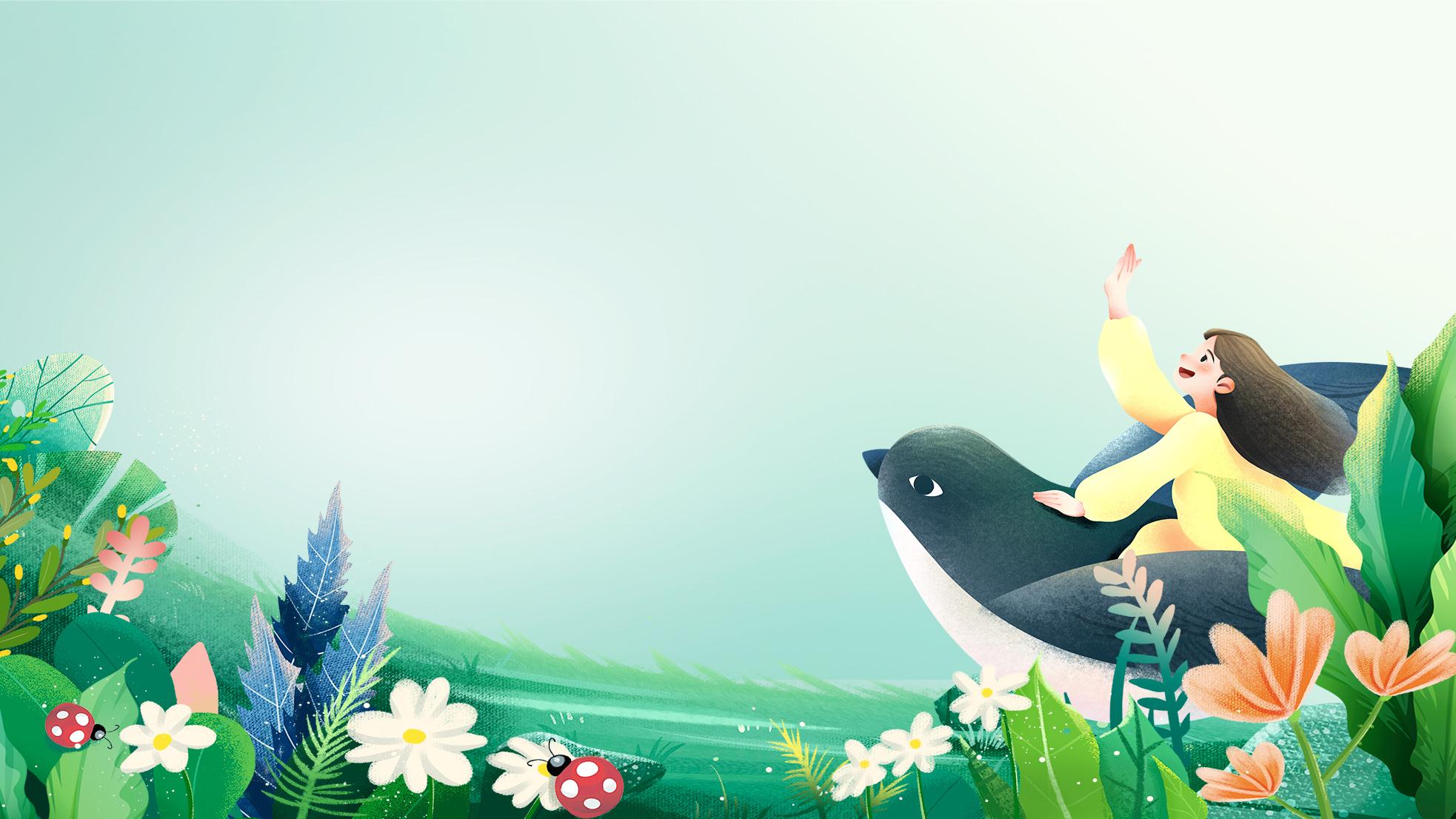 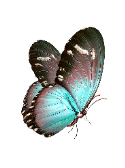 01. Title text
02. Title text
03. Title text
04. Title text
CONTENTS
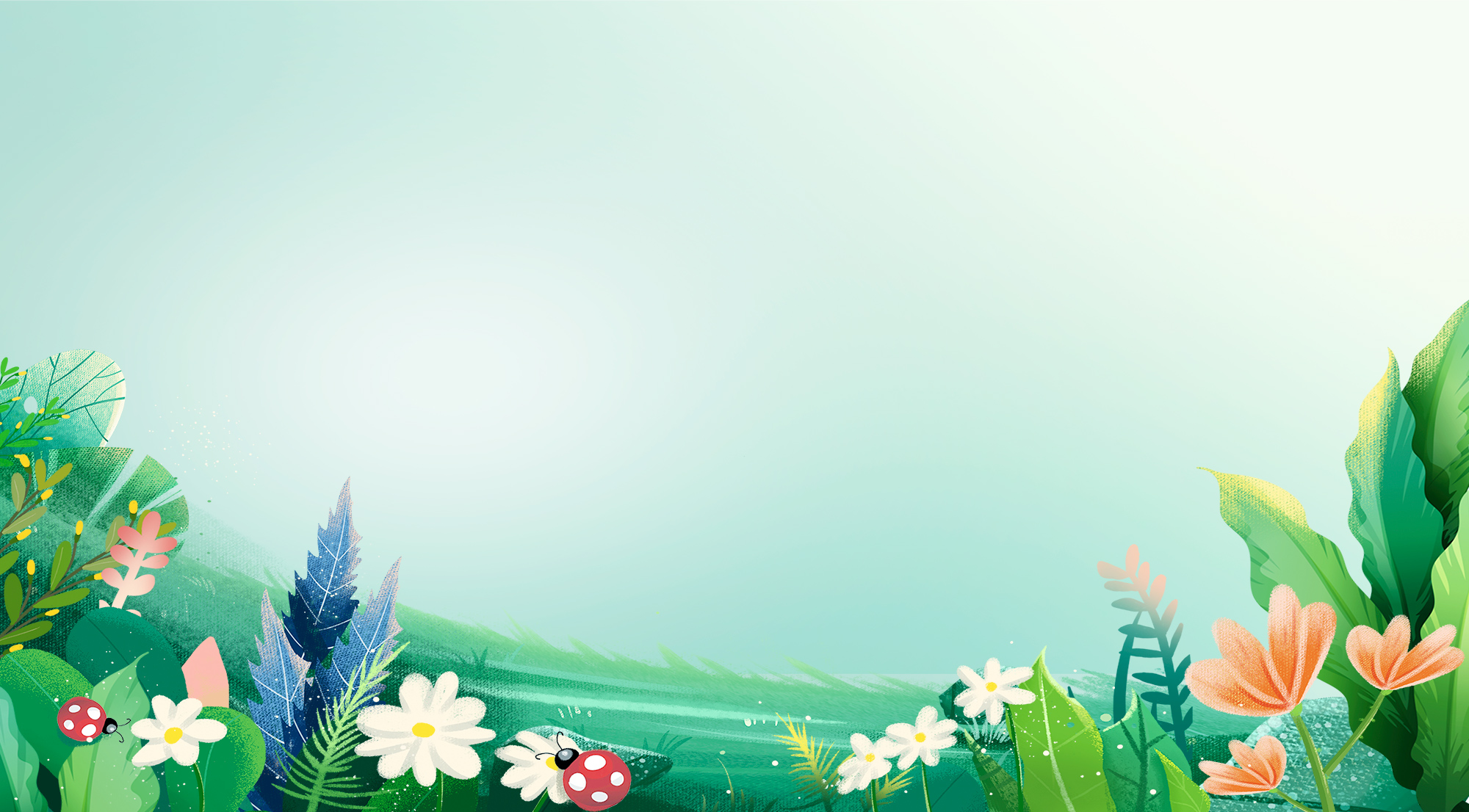 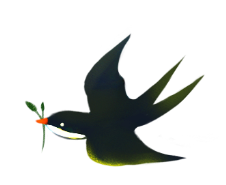 01. Title text
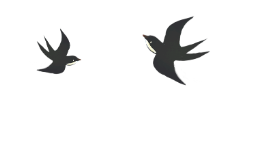 Click here to add content, content to match the title, you can copy and paste directly, to select useful keyword entry.
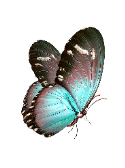 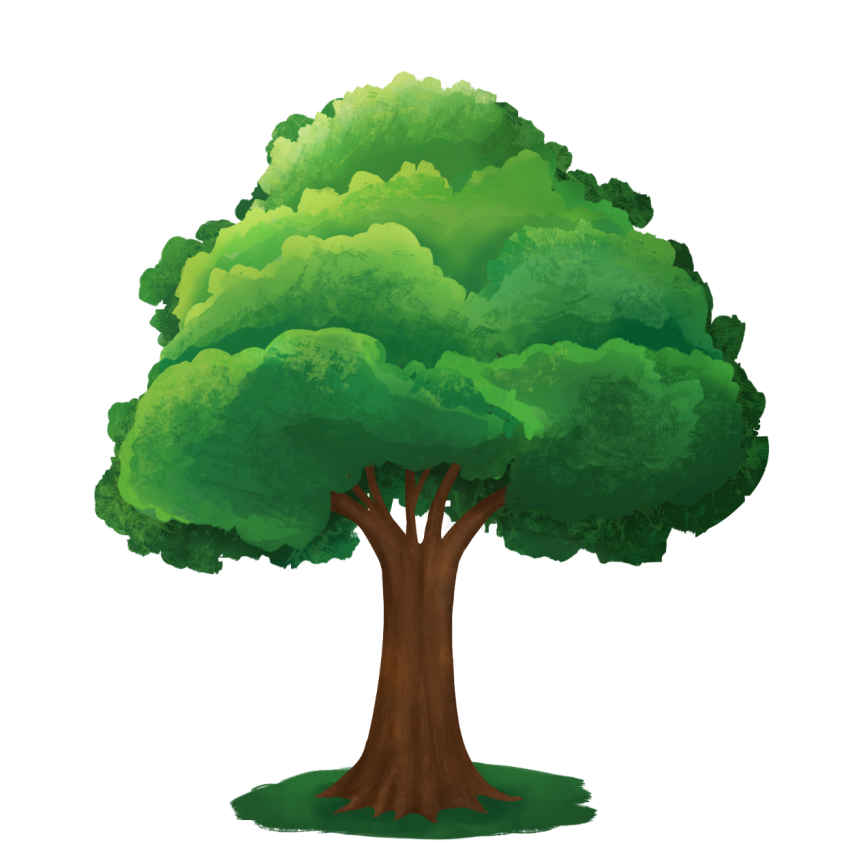 Title text
Title text
Title text
Title text
Title text
Click here to add content that matches the title.
Click here to add content that matches the title.
Click here to add content that matches the title.
Click here to add content that matches the title.
Click here to add content that matches the title.
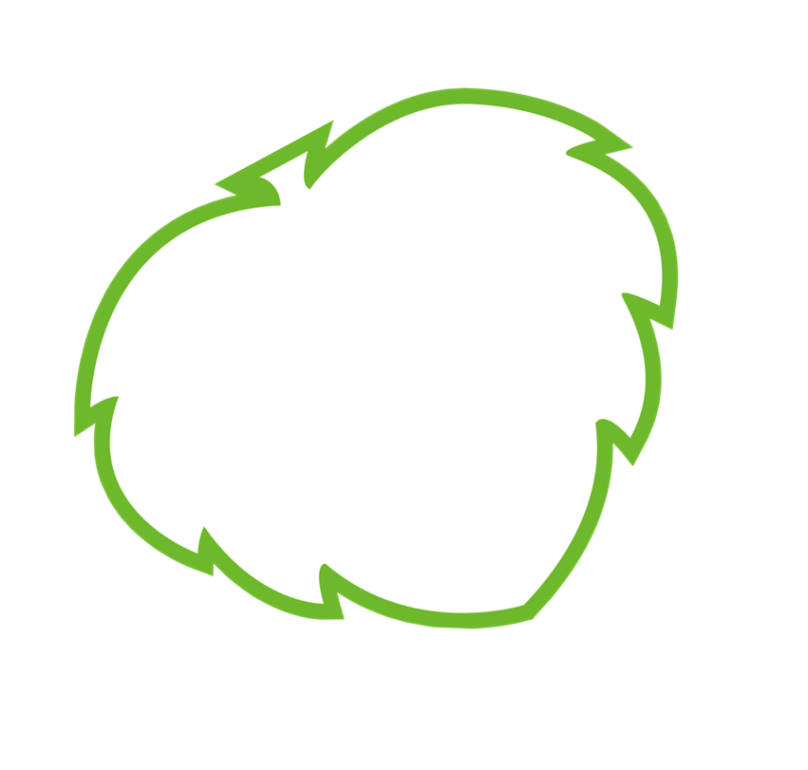 Title text
Title text
Title text
Title text
Click here to add content that matches the title.
Click here to add content that matches the title.
Click here to add content that matches the title.
Click here to add content that matches the title.
Title text
Title text
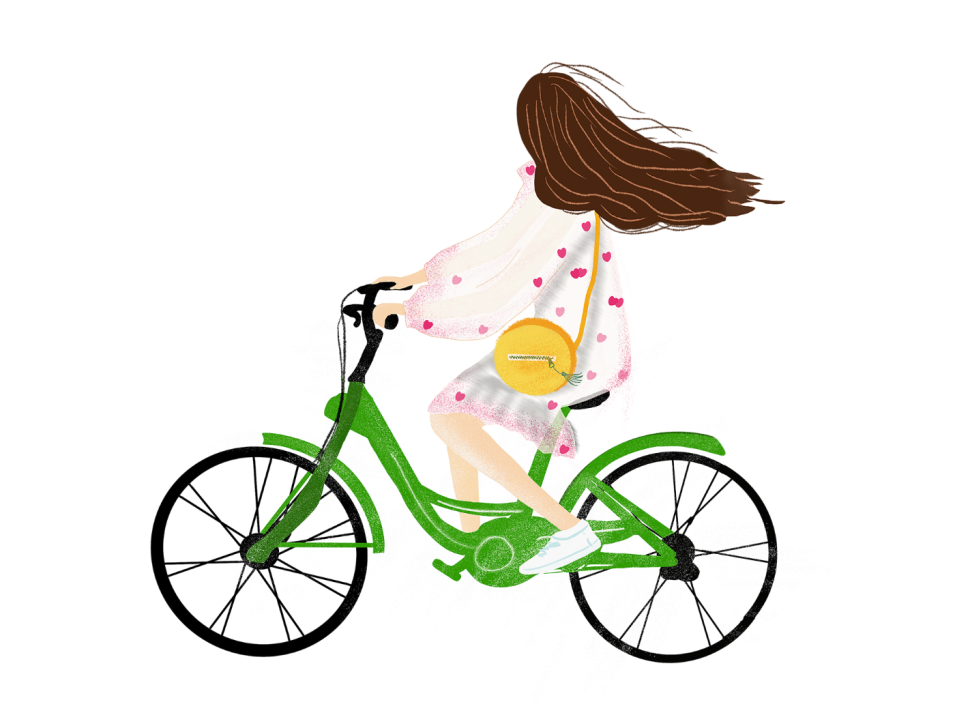 Click here to add content that matches the title.Click here to add content that matches the title.
Click here to add content that matches the title.
Click here to add content that matches the title.
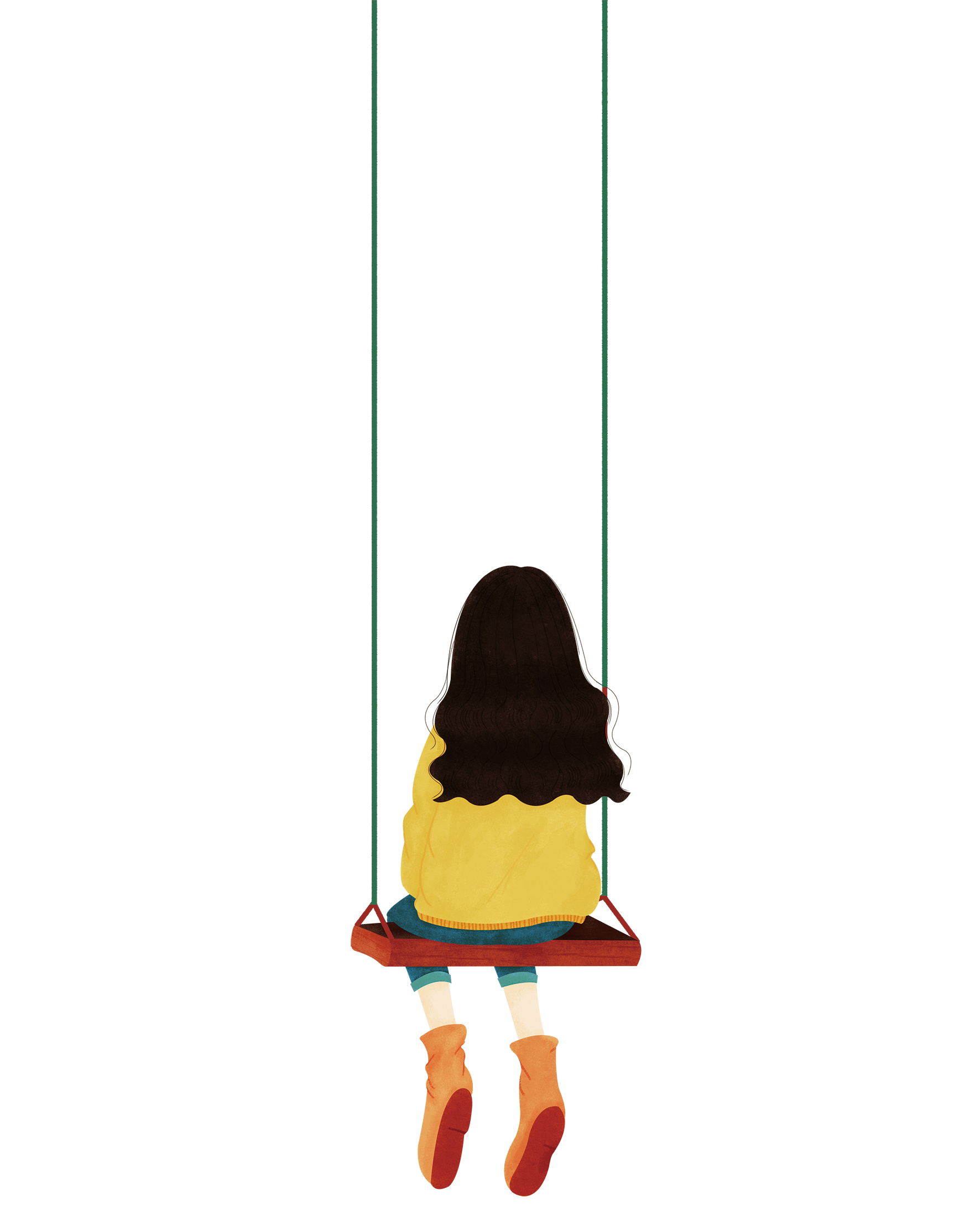 Title text
Title text
Title text
Title text
Click here to add content that matches the title.
Click here to add content that matches the title.
Click here to add content that matches the title.
Click here to add content that matches the title.
PPT模板 http://www.1ppt.com/moban/
Title text
Title text
Title text
Title text
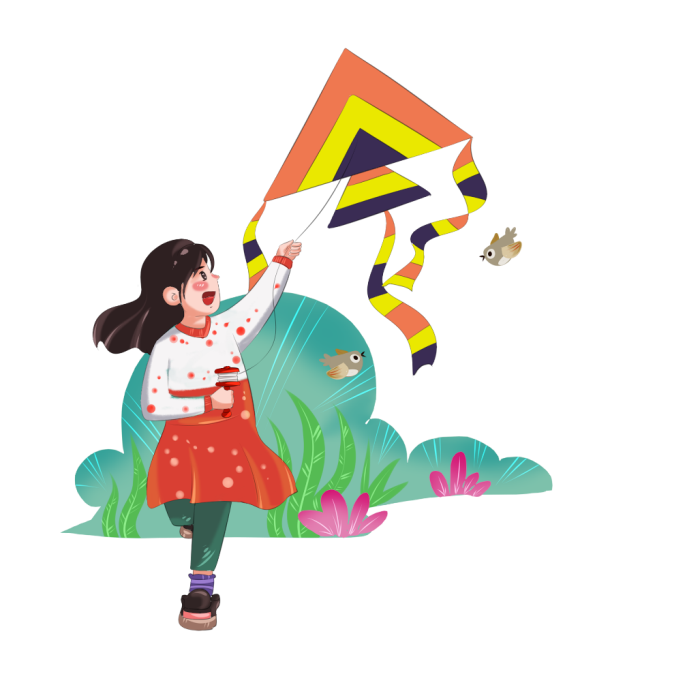 Click here to add content that matches the title.
Click here to add content that matches the title.
Click here to add content, content to match the title, you can copy and paste directly, to select useful keyword entry.
Click here to add content that matches the title.
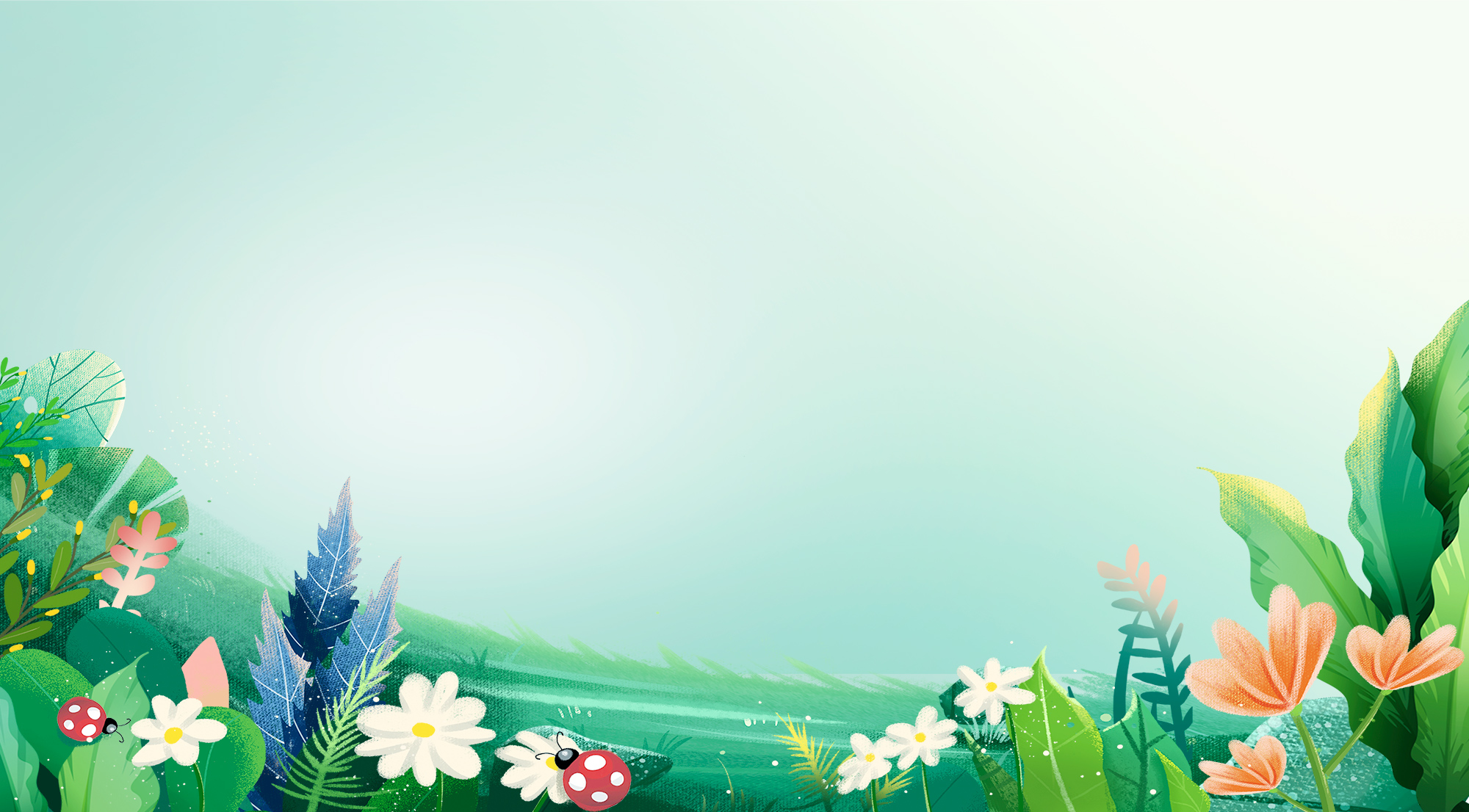 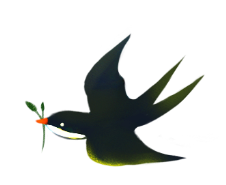 02. Title text
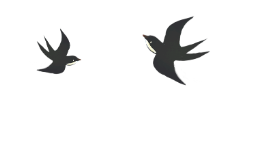 Click here to add content, content to match the title, you can copy and paste directly, to select useful keyword entry.
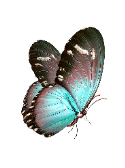 Title text
Title text
Title text
Title text
Click here to add content that matches the title.
Click here to add content that matches the title.
Click here to add content that matches the title.
Click here to add content that matches the title.
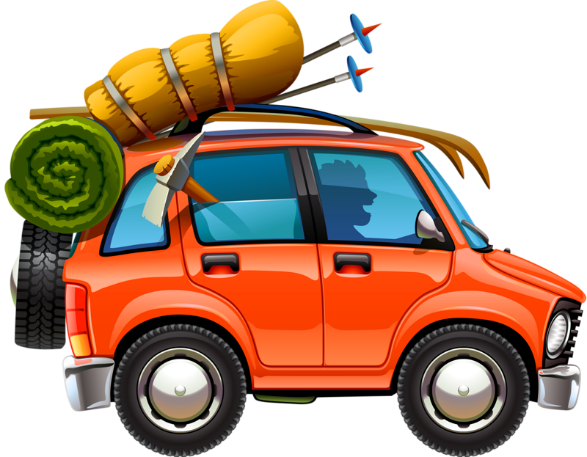 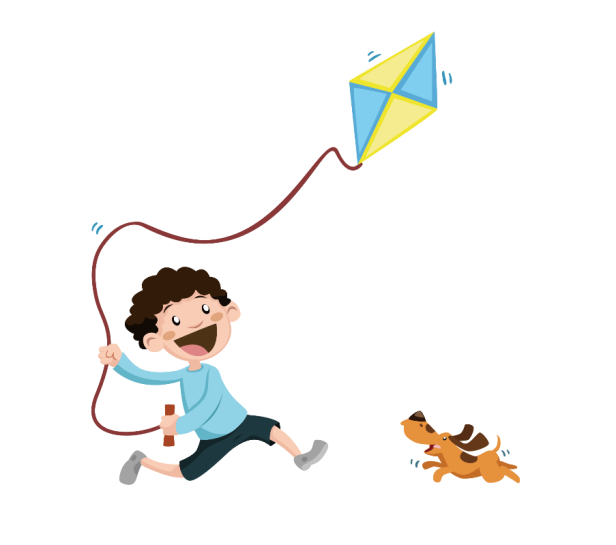 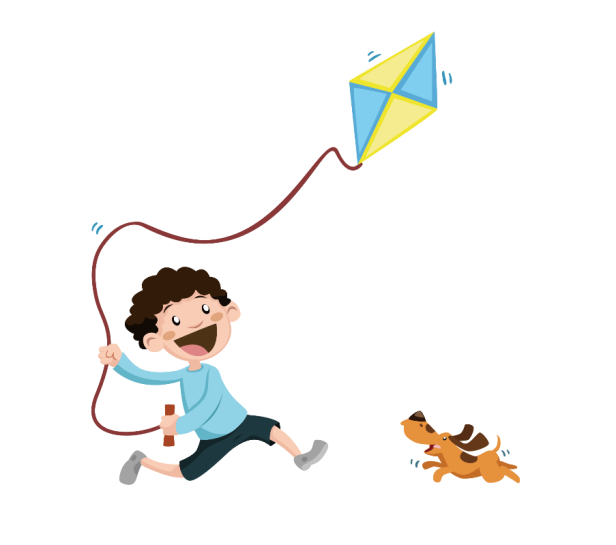 Title text
Title text
Title text
Click here to add content that matches the title.
Click here to add content that matches the title.
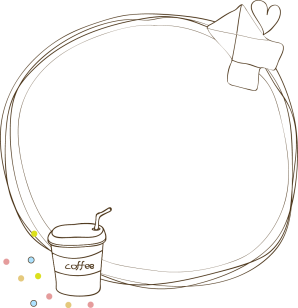 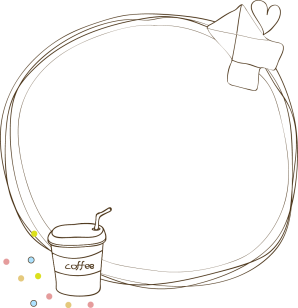 Click here to add content that matches the title.
01
02
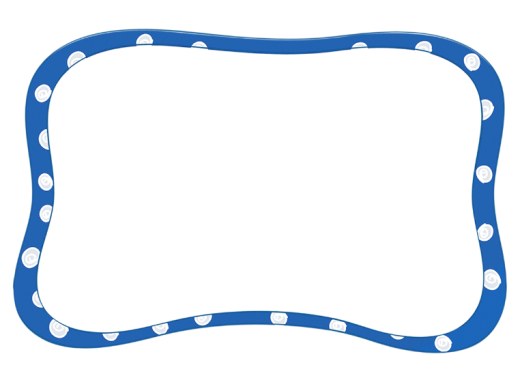 Title text
Title text
Click here to add content that matches the title.Click here to add content that matches the title.
Click here to add content that matches the title.
Click here to add content that matches the title.
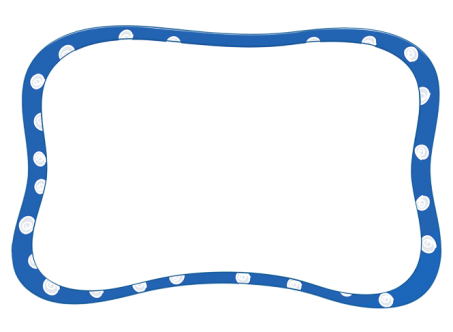 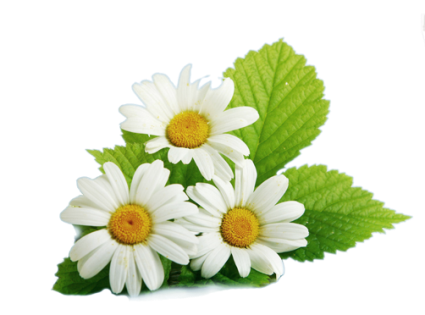 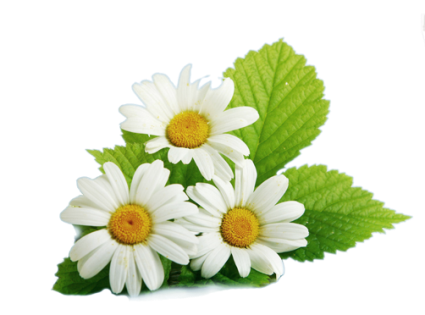 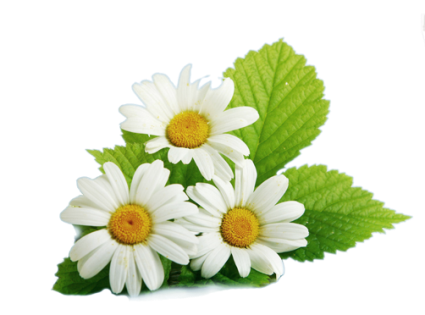 Title text
Click here to add content that matches the title.
01
02
03
Add title text
Add title text
Add title text
Click here to add content that matches the title.
Click here to add content that matches the title.
Click here to add content that matches the title.
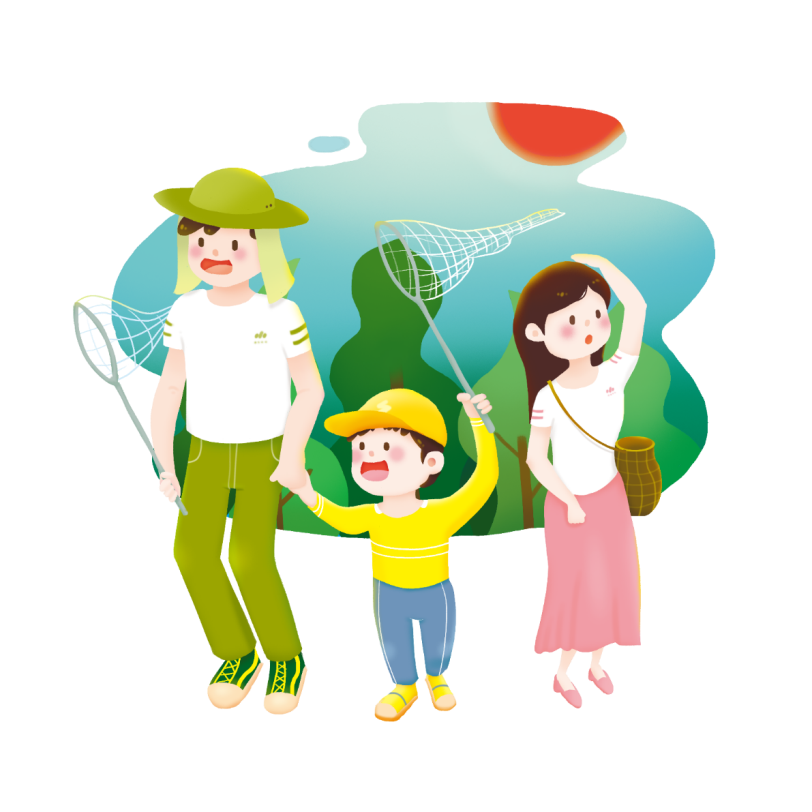 Title text
Title text
Title text
Title text
Title text
Click here to add content that matches the title.
Click here to add content that matches the title.
Click here to add content that matches the title.
Click here to add content that matches the title.
Click here to add content that matches the title.
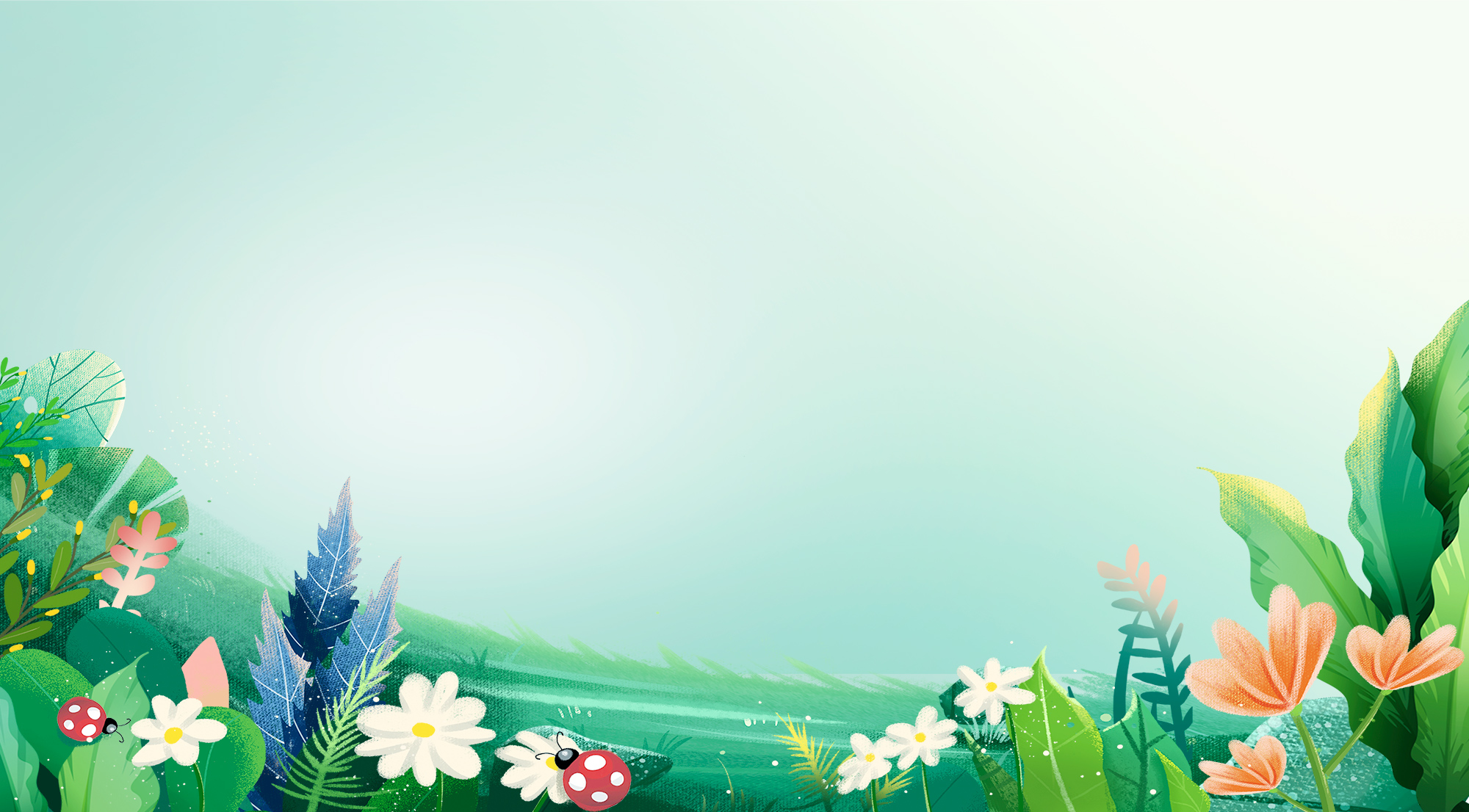 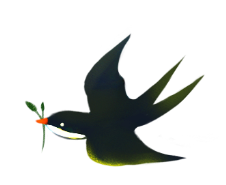 03. Title text
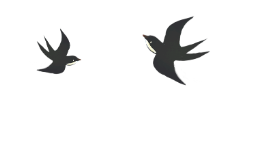 Click here to add content, content to match the title, you can copy and paste directly, to select useful keyword entry.
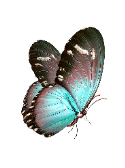 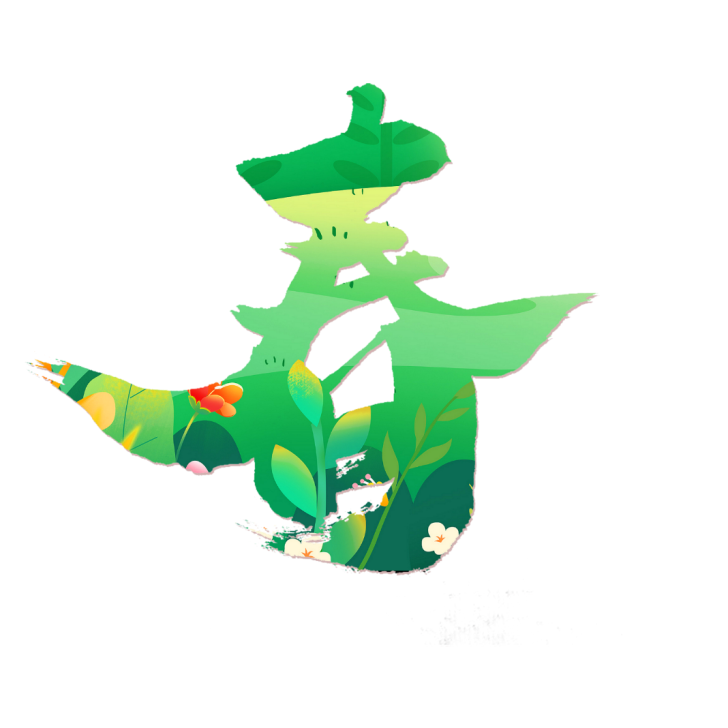 Title text
Title text
Title text
Title text
Title text
Click here to add content that matches the title.
Click here to add content that matches the title.
Click here to add content that matches the title.
Click here to add content that matches the title.
Click here to add content that matches the title.
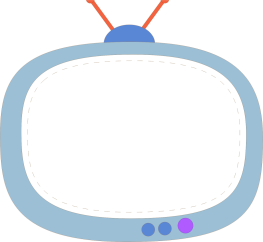 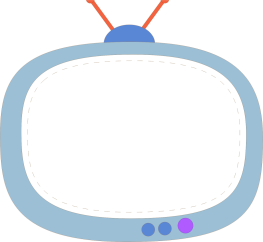 Title text
Title text
Title text
Title text
Title text
Click here to add content that matches the title.
Click here to add content that matches the title.
Click here to add content that matches the title.
Click here to add content that matches the title.
Click here to add content that matches the title.
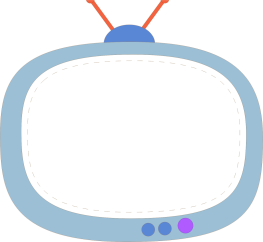 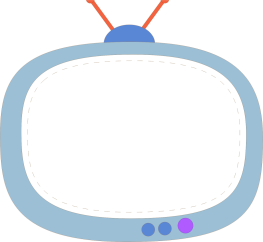 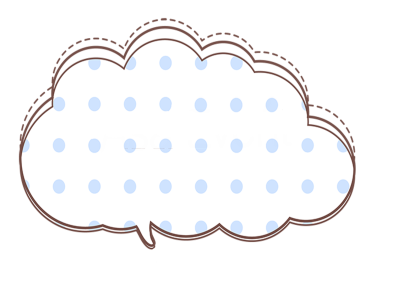 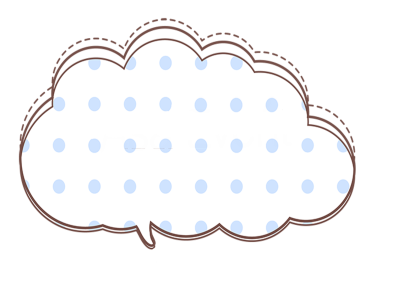 Title text
Title text
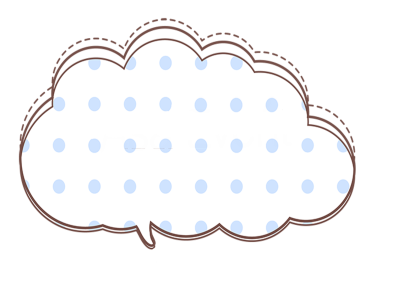 Title text
Click here to add content that matches the title.
Click here to add content that matches the title.
Title text
Click here to add content that matches the title.
Click here to add content that matches the title.
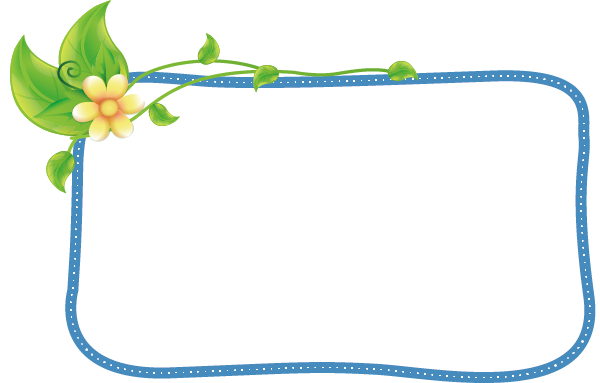 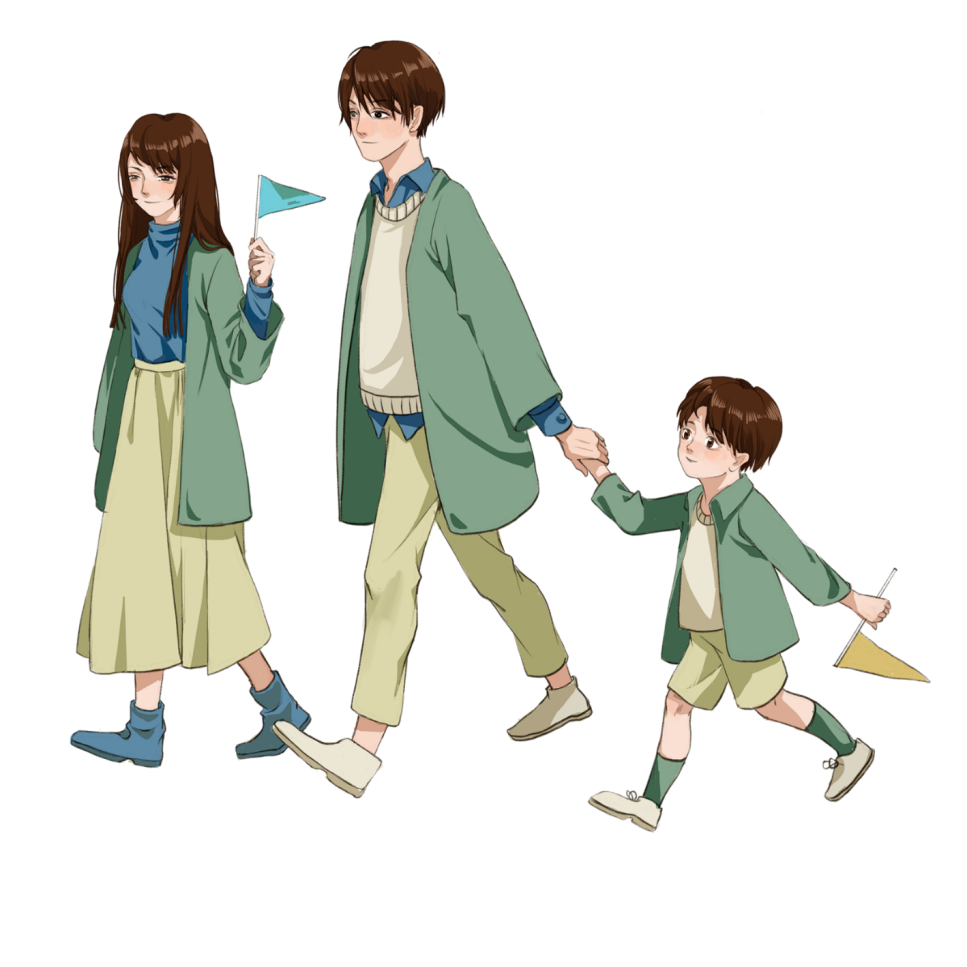 Title text
Title text
Click here to add content that matches the title.

Click here to add content that matches the title.
Click here to add content that matches the title.
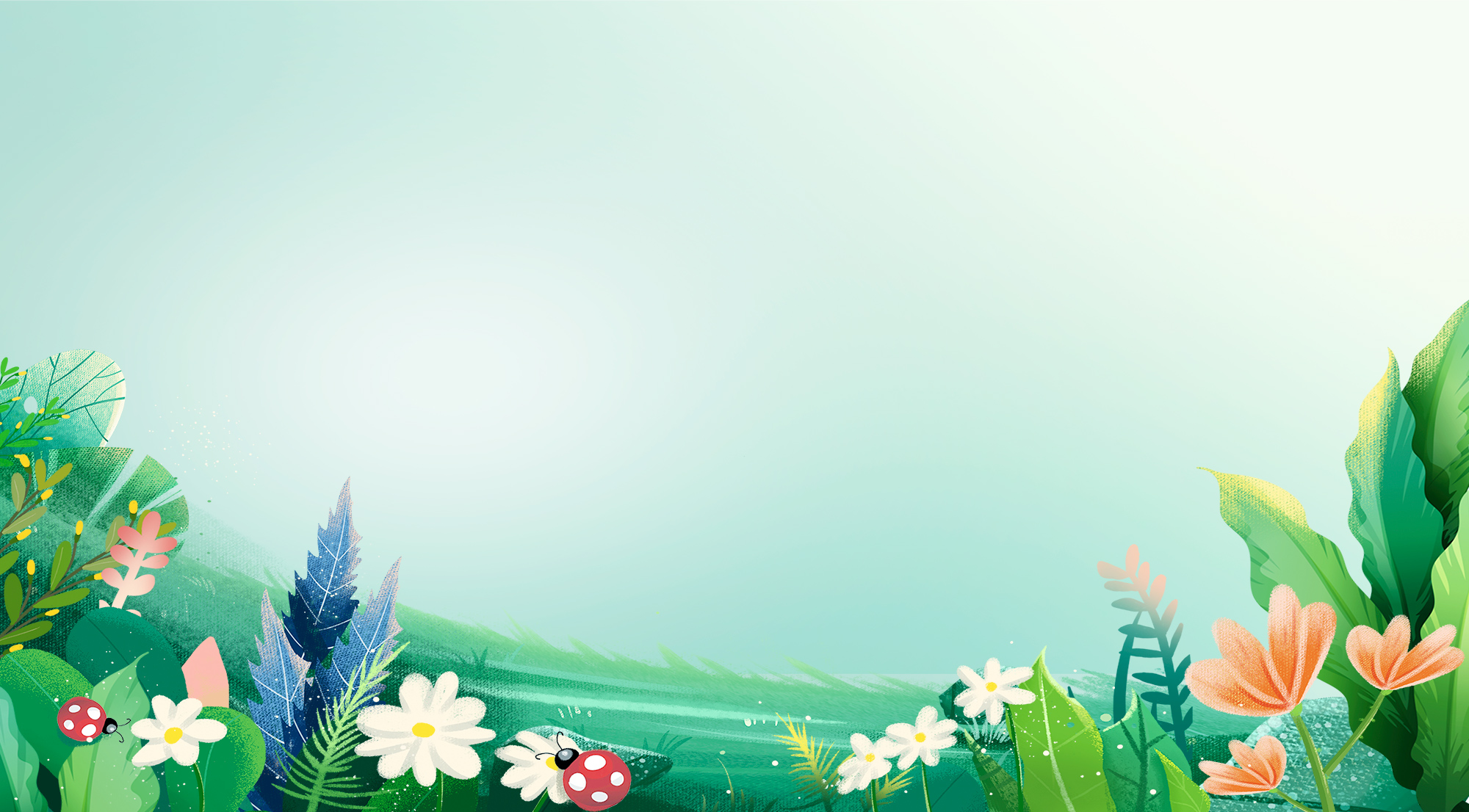 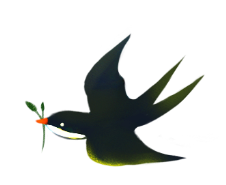 04. Title text
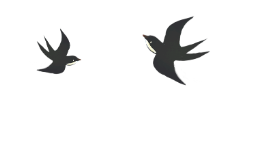 Click here to add content, content to match the title, you can copy and paste directly, to select useful keyword entry.
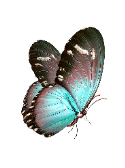 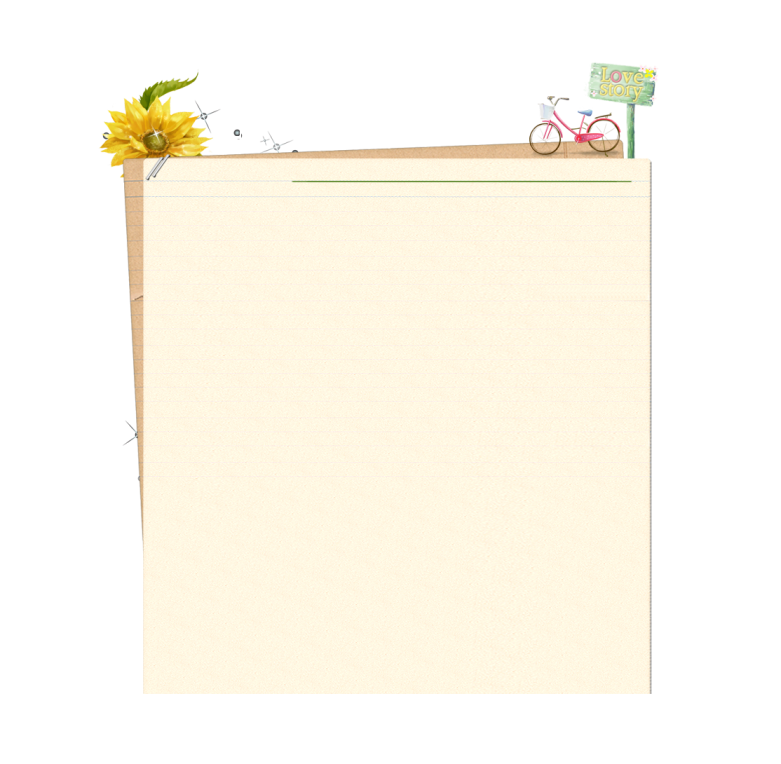 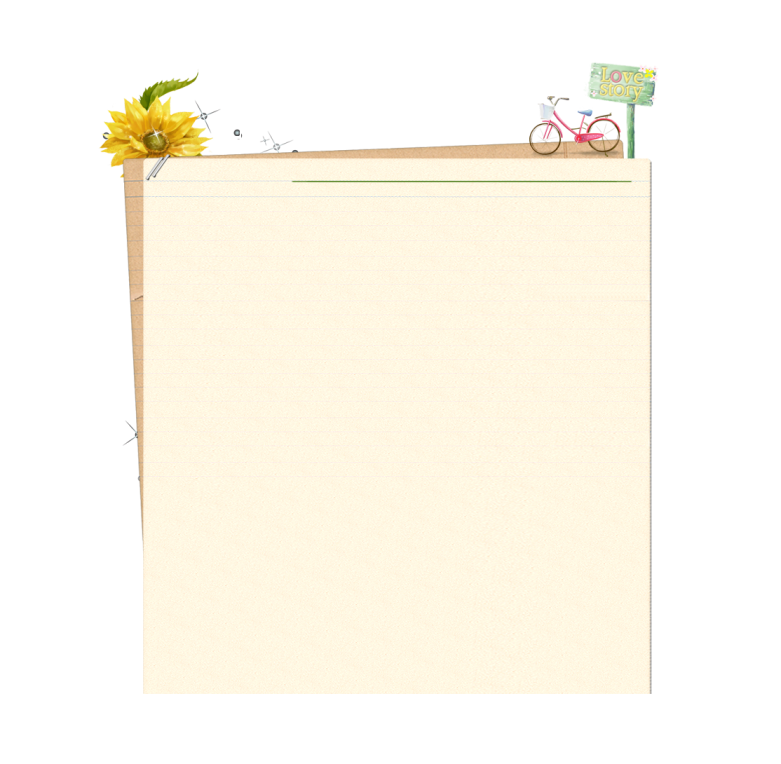 Title text
Title text
Title text
Click here to add content that matches the title.
Click here to add content that matches the title.
Click here to add content that matches the title.
Title text
Title text
Click here to add content that matches the title.
Click here to add content that matches the title.
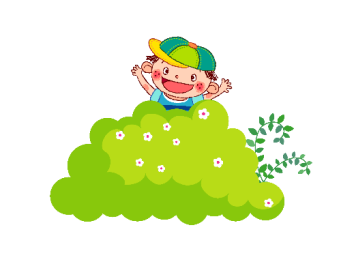 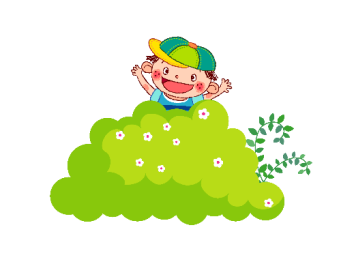 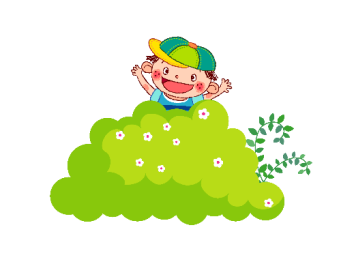 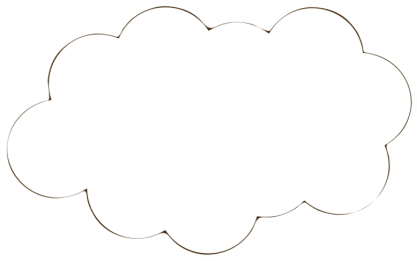 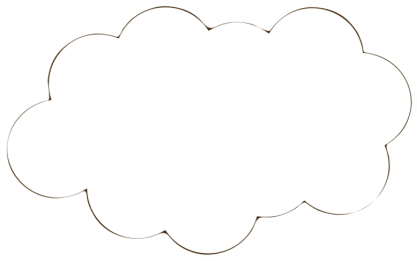 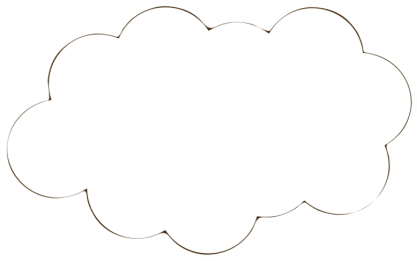 Title text
Title text
Title text
Title text
Click here to add content that matches the title.
Click here to add content that matches the title.
Click here to add content that matches the title.
Click here to add content that matches the title.
LOGO
Thank you
https://www.freeppt7.com
Please follow us for more information:
https://www.jpppt.com/ 
www.freeppt7.com
Pics: www.Pixabay.com
If you liked the presentation and want to thank, you can follow me on social networks 

https://www.youtube.com/c/Slidesfree

https://www.instagram.com/slidesfree/ 

https://www.facebook.com/freeppt7/

https://www.facebook.com/groups/best.PowerPoint.templates

https://twitter.com/freeppt7_com